בשבילי הזיכרוןמשואה לתקומה
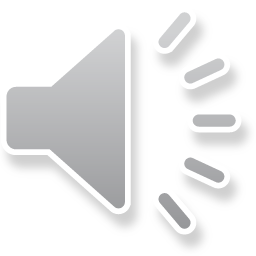 לזכרם של בטי ויוסף מרקוביץ
מושב סגולה
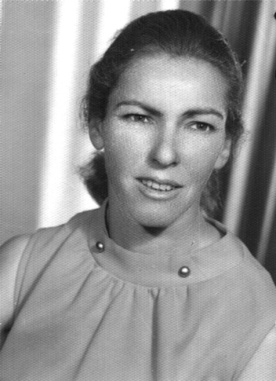 בטי מרקוביץ 1931 - 2014
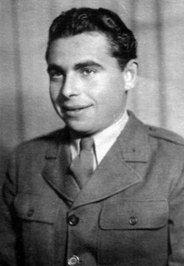 יוסף מרקוביץ 1925 - 2008
בנדידה מאירופה ועד העלייה לארץ
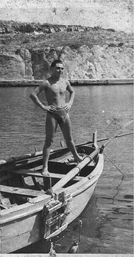 יוסף באיטליה
באיטליה עם ניצולים נוספים
במחנה המעבר בקפריסין
בטי ויוסף נפגשים בספינת העלייה "יציאת אירופה"ומאז דרכם לא נפרדת עד מותם
בטי, ואחיה שלמה בשנת 1948-9
יוסף עם קום המדינה  בשנת 1948-9
בטי ושלמה אחיה בשירות הצבאי שנת 1950
בטי ויוסף בארץ המתחדשת  - בחיפה
בטי ויוסי – תמונת חתונה
בטי ויוסי מרקוביץ - עם ראובן בנם הבכור
בטי עם הבן הצעיר אורי
"מהעיר אל הכפר" - חקלאים במושב סגולה
יוסי מרקוביץ במשק
בטי ויוסי – בחתונה של ראובן
חתונת הבן אורי
הדור השני - ראובן ואורי מרקוביץ בילדותם
ראובן ואורי מרקוביץ
ראובן מרקוביץ ומשפחתו
אורי מרקוביץ ומשפחתו – הדור השלישי
הדור הרביעי - הנינים של בטי ויוסי
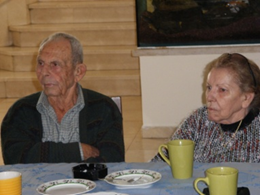 בטי ויוסי מרקוביץ – יהי זכרם ברוך !